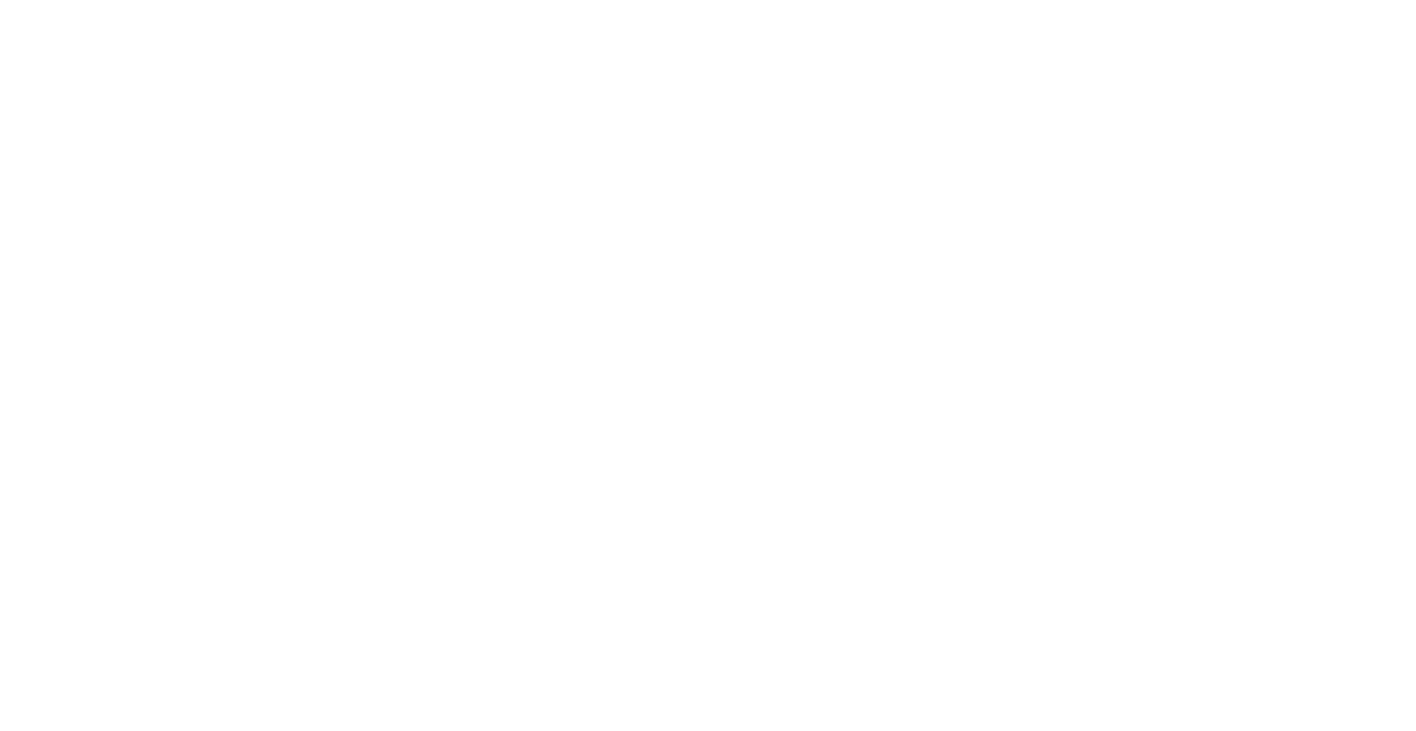 Psalm 139 (DNP)	t. J.P. Kuijper, A.J. Maasland; m. Genève 1551
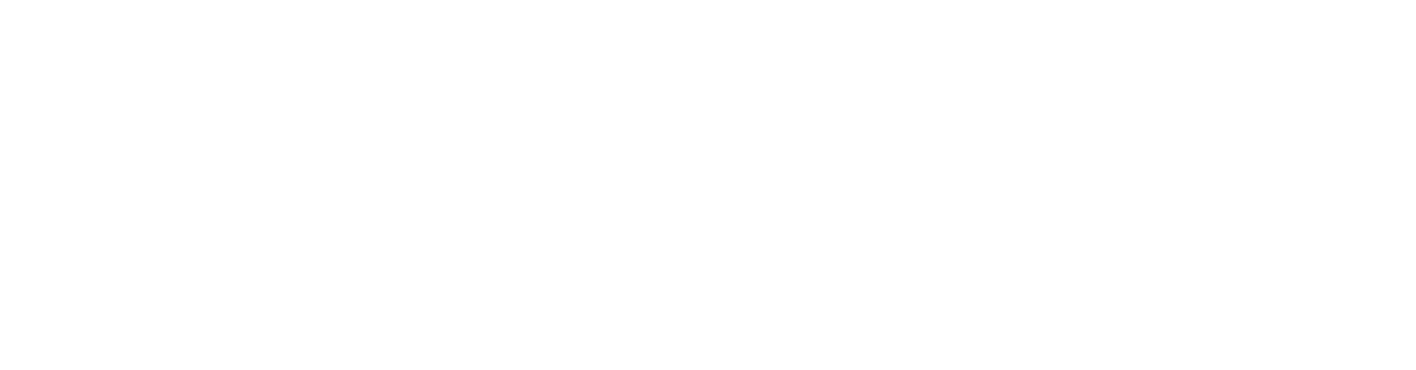 Psalm 139 (DNP)	t. J.P. Kuijper, A.J. Maasland; m. Genève 1551
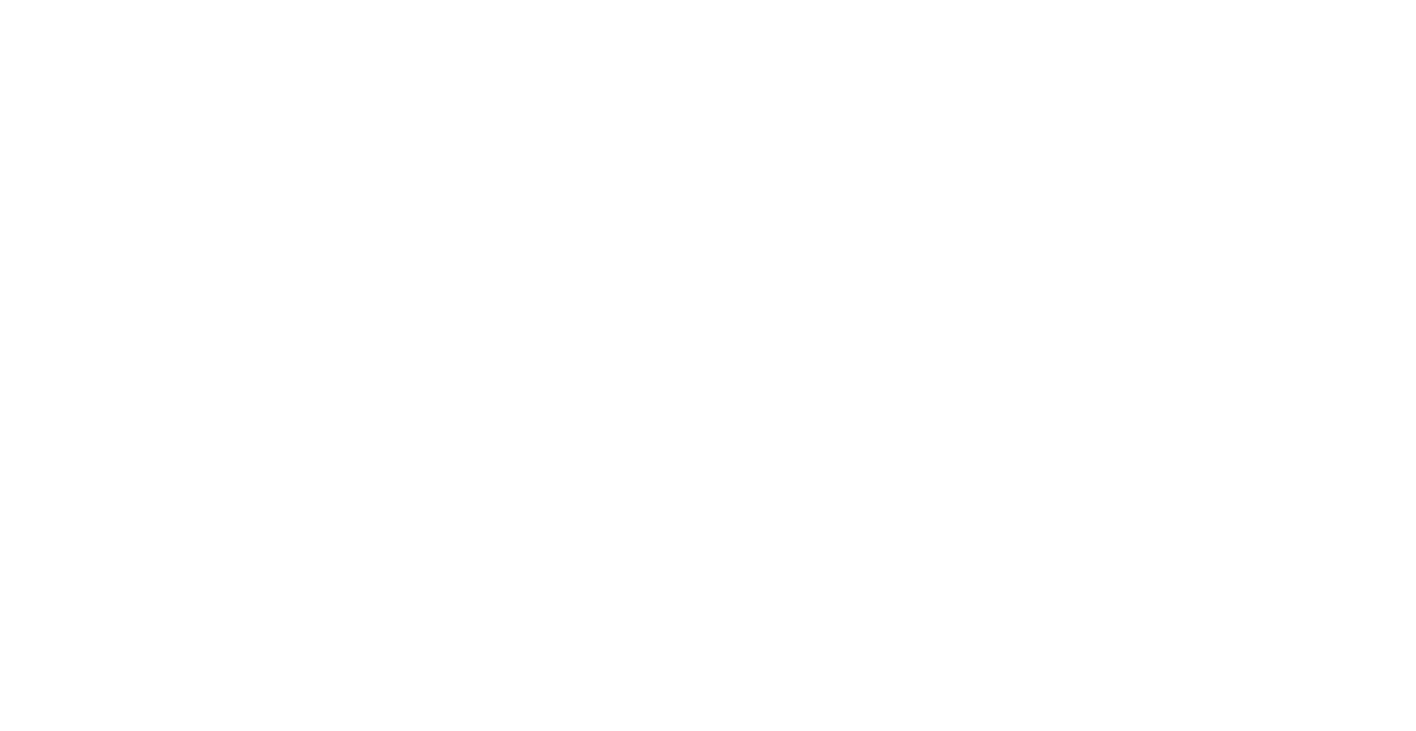 Psalm 139 (DNP)	t. J.P. Kuijper, A.J. Maasland; m. Genève 1551
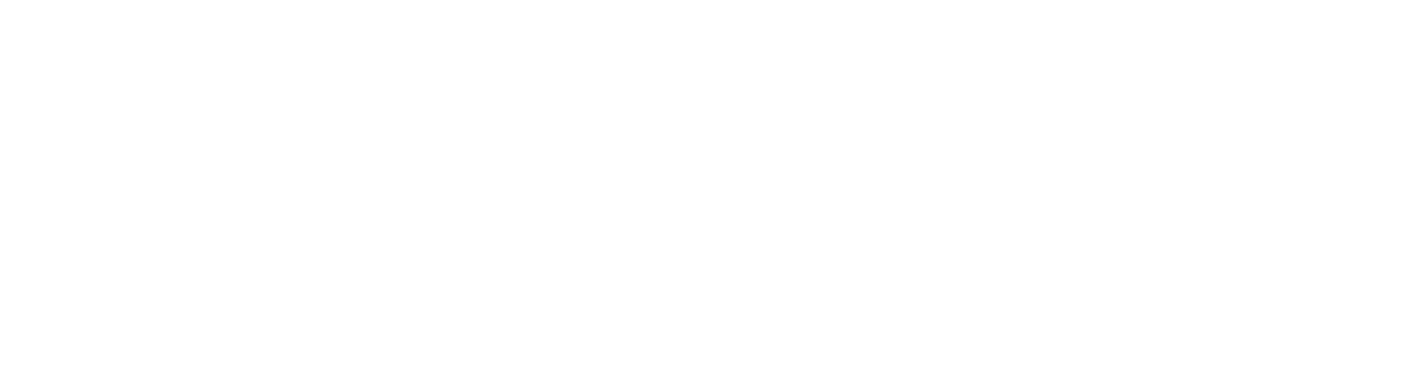 Psalm 139 (DNP)	t. J.P. Kuijper, A.J. Maasland; m. Genève 1551
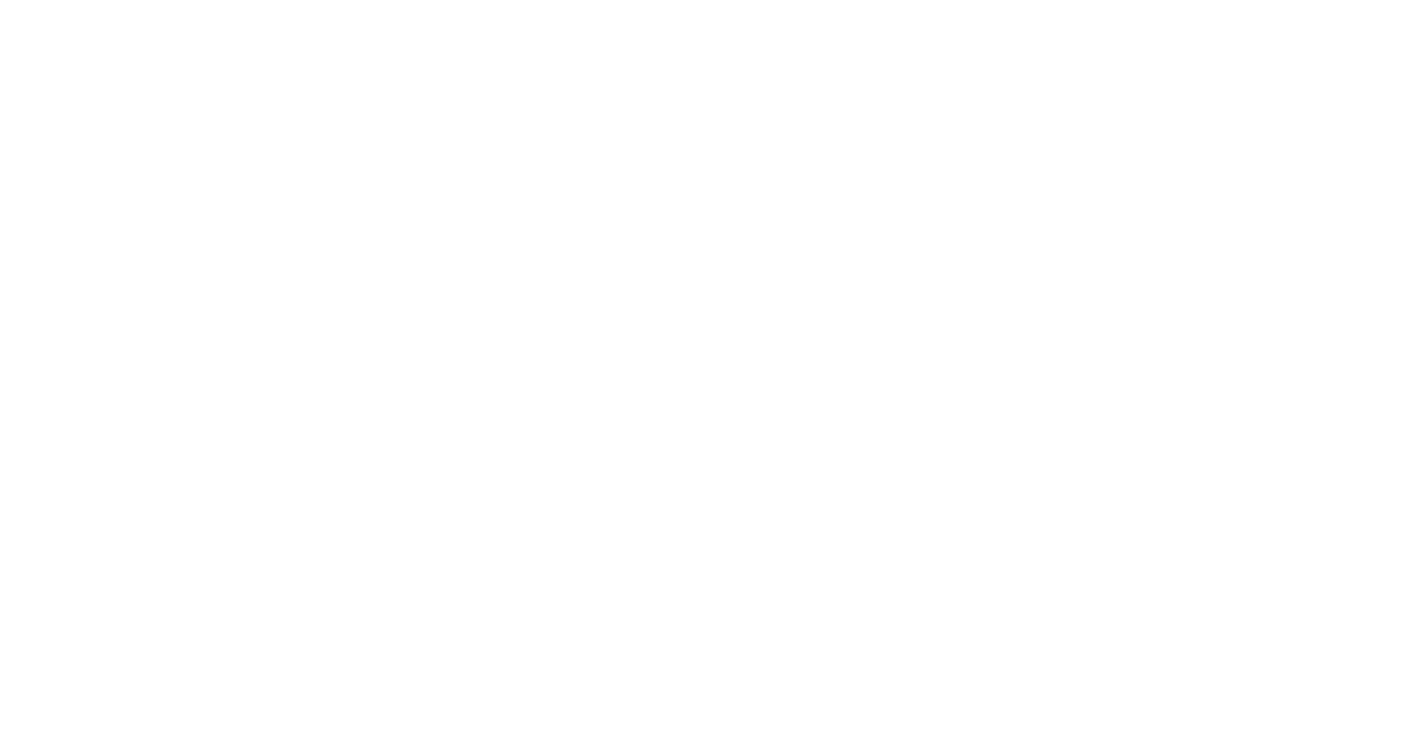 Psalm 139 (DNP)	t. J.P. Kuijper, A.J. Maasland; m. Genève 1551
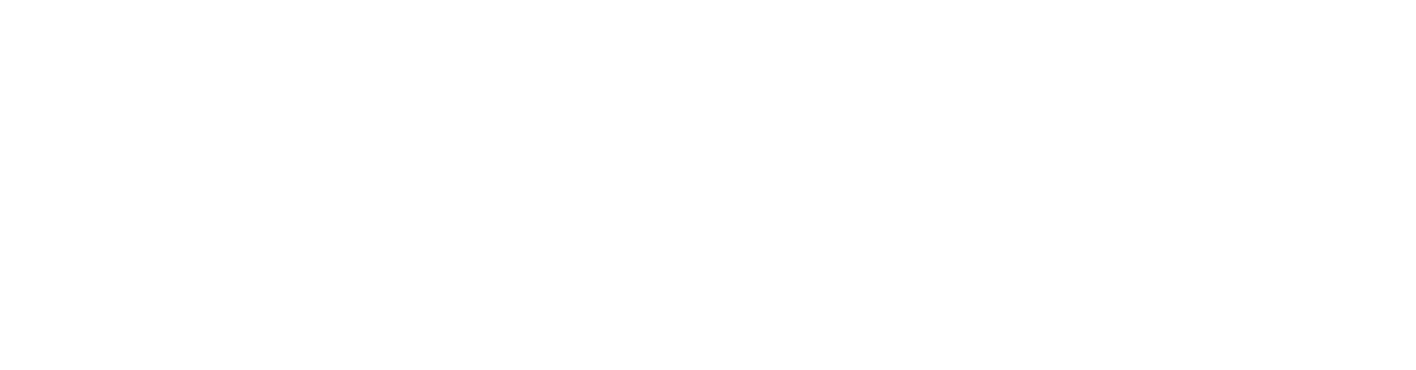 Psalm 139 (DNP)	t. J.P. Kuijper, A.J. Maasland; m. Genève 1551
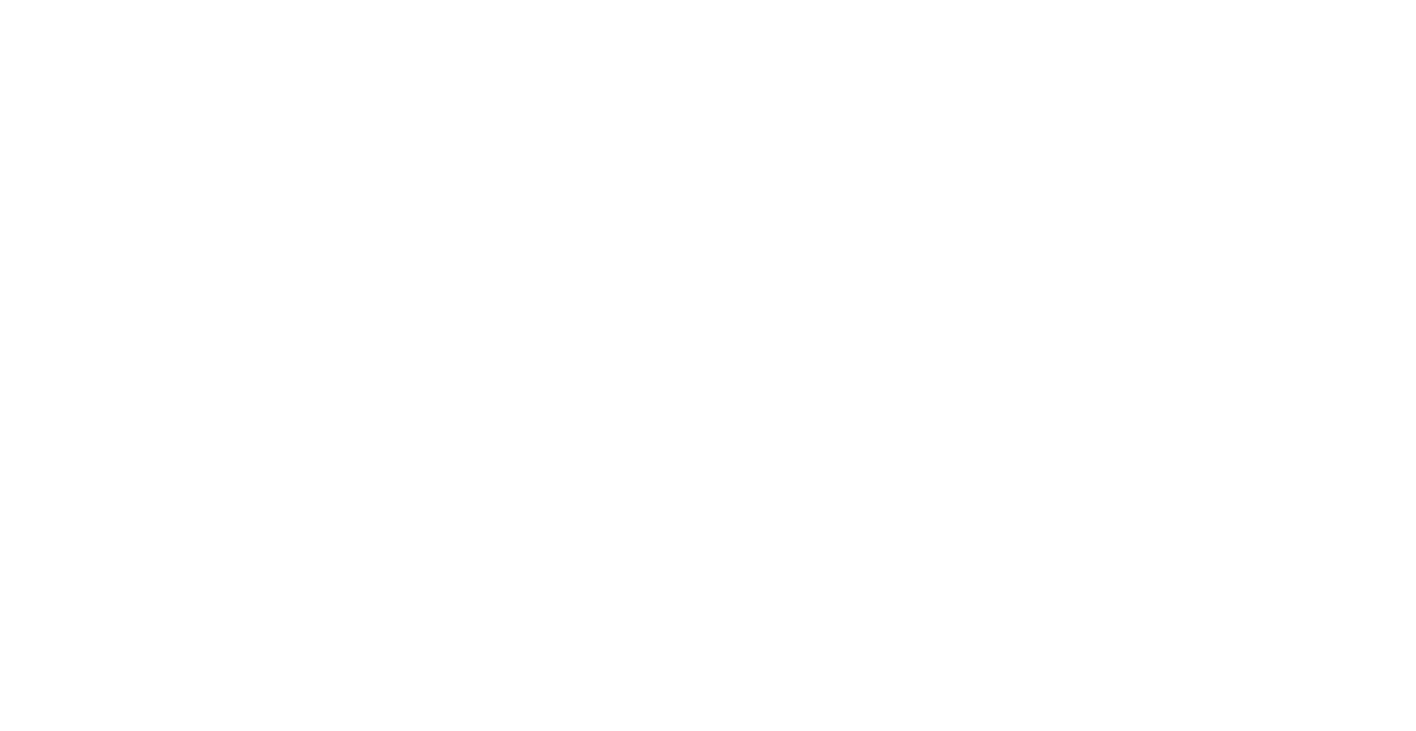 Psalm 139 (DNP)	t. J.P. Kuijper, A.J. Maasland; m. Genève 1551
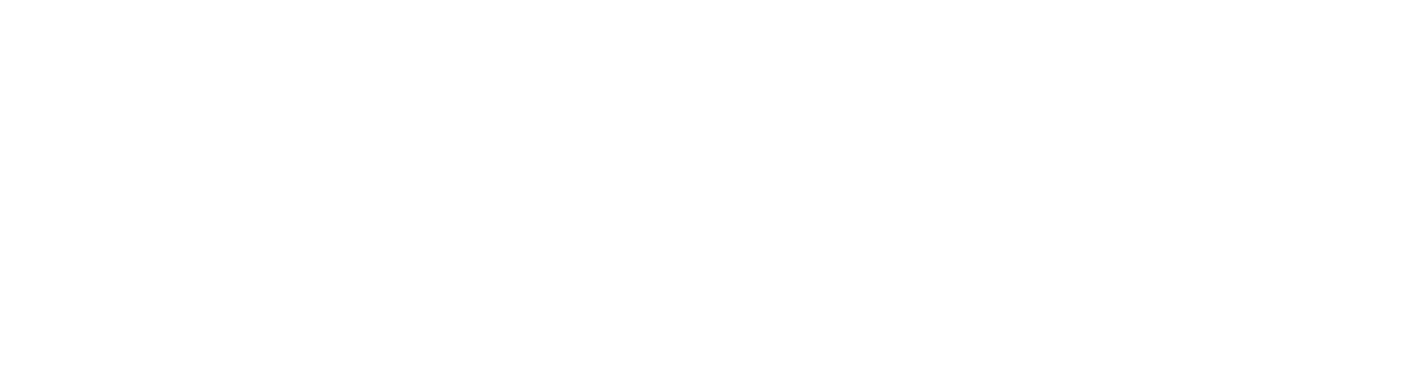 Psalm 139 (DNP)	t. J.P. Kuijper, A.J. Maasland; m. Genève 1551
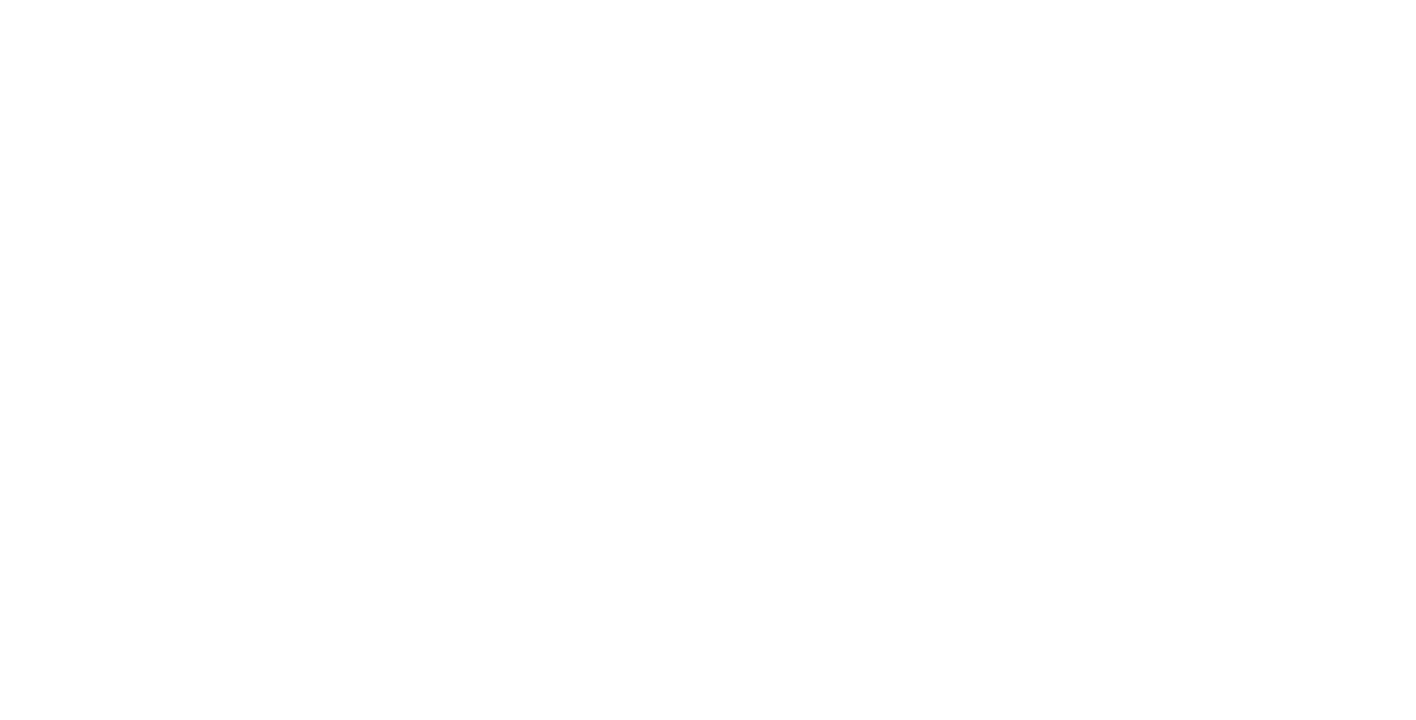 Psalm 139 (DNP)	t. J.P. Kuijper, A.J. Maasland; m. Genève 1551
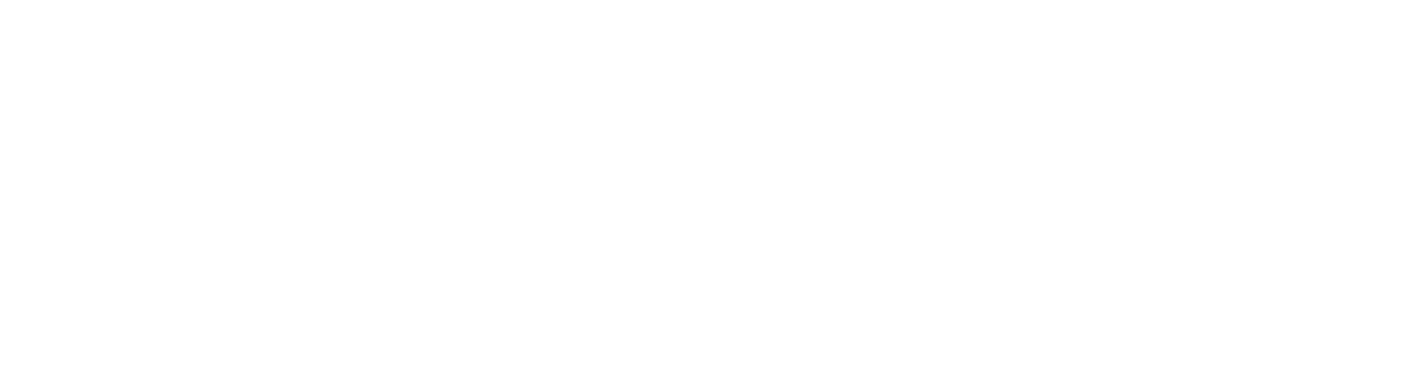 Psalm 139 (DNP)	t. J.P. Kuijper, A.J. Maasland; m. Genève 1551
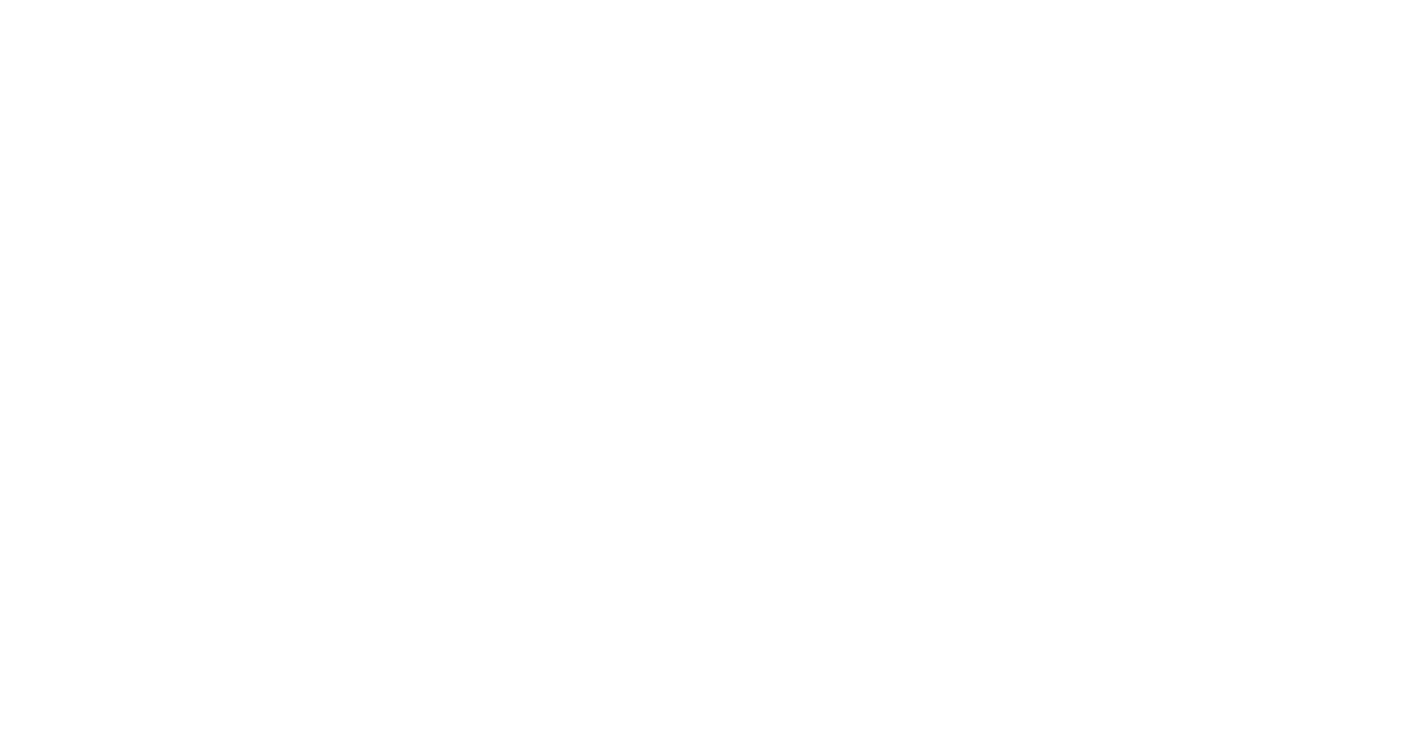 Psalm 139 (DNP)	t. J.P. Kuijper, A.J. Maasland; m. Genève 1551
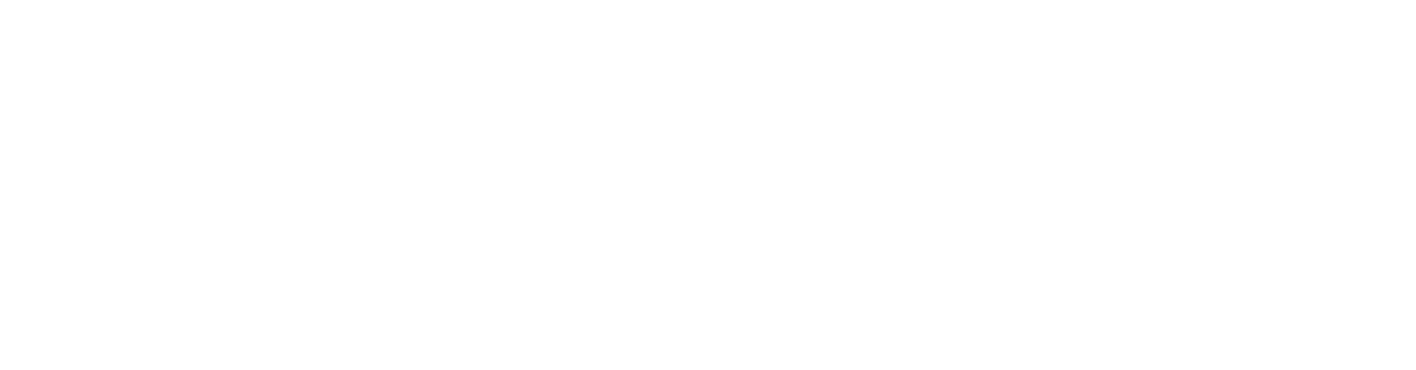 Psalm 139 (DNP)	t. J.P. Kuijper, A.J. Maasland; m. Genève 1551
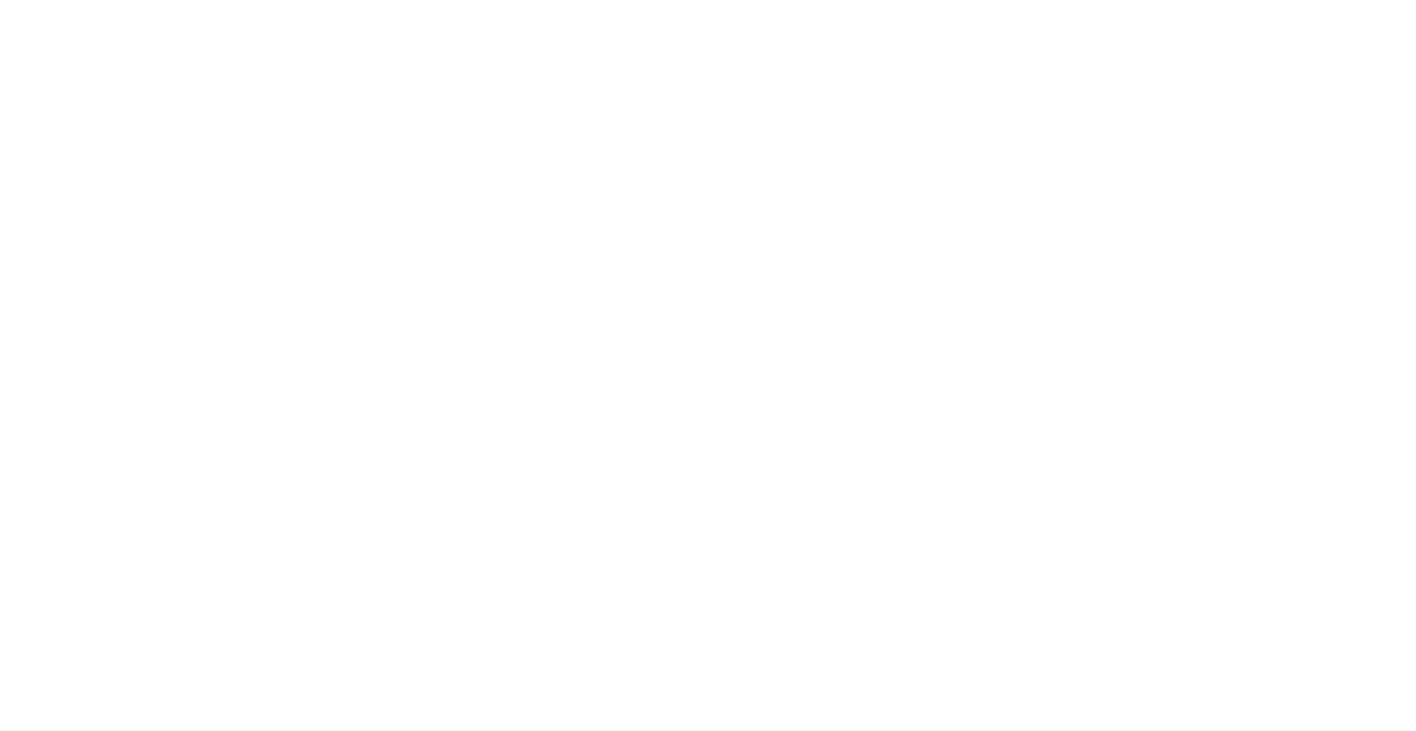 Psalm 139 (DNP)	t. J.P. Kuijper, A.J. Maasland; m. Genève 1551
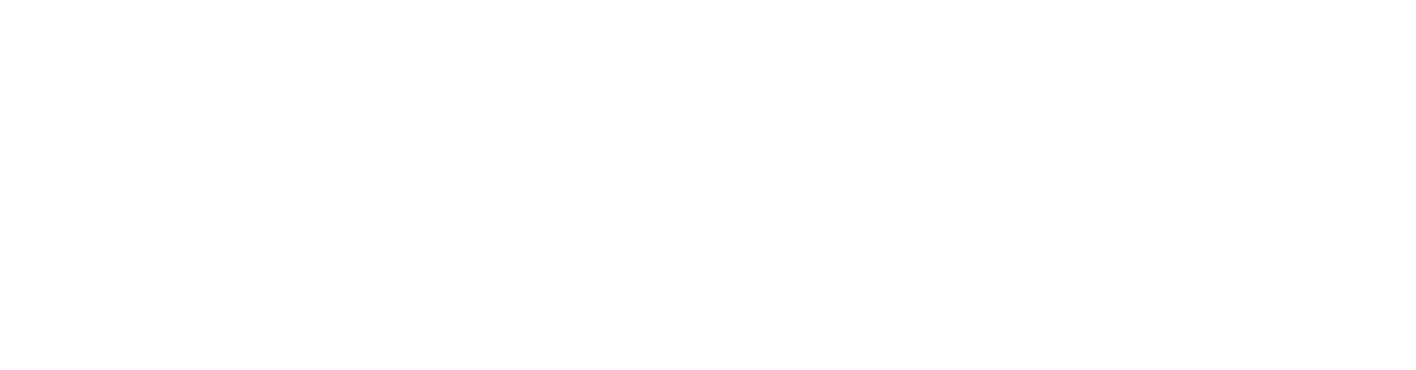 Psalm 139 (DNP)	t. J.P. Kuijper, A.J. Maasland; m. Genève 1551
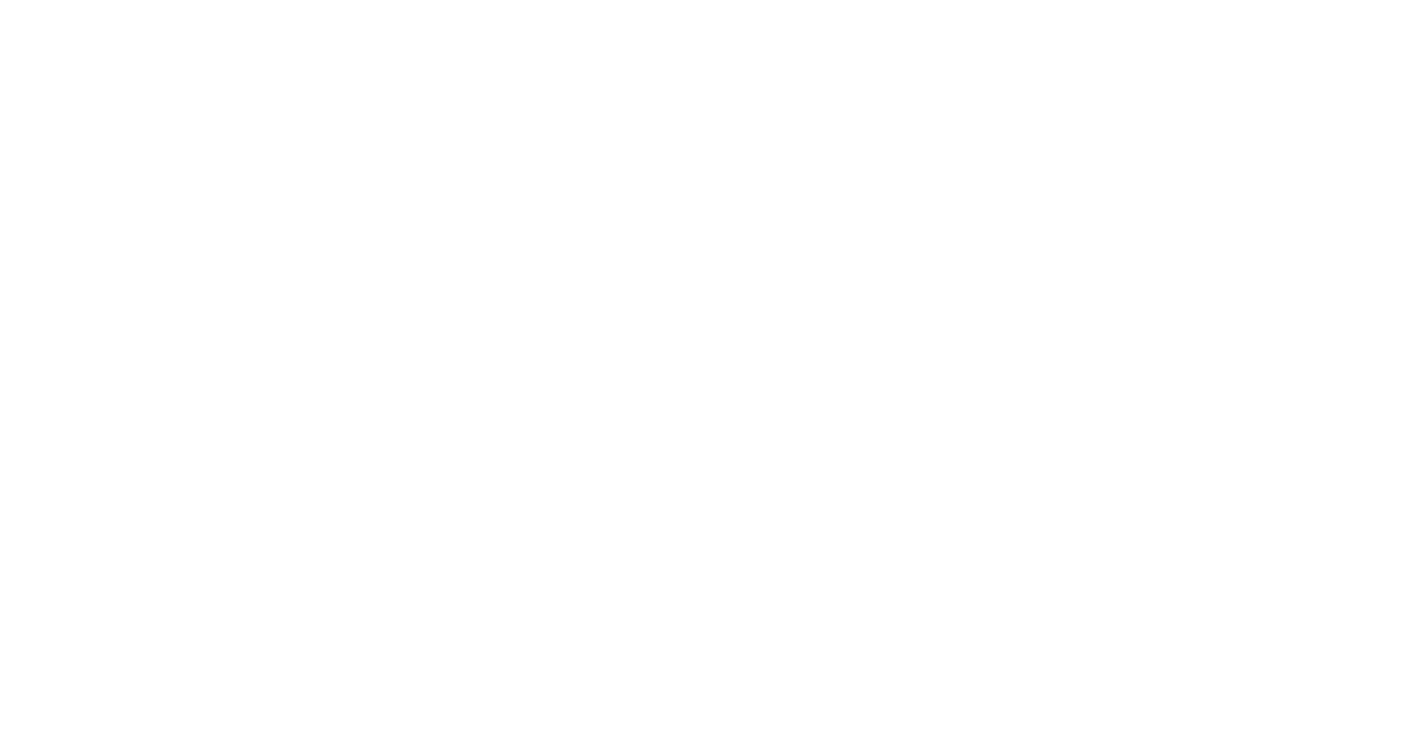 Psalm 139 (DNP)	t. J.P. Kuijper, A.J. Maasland; m. Genève 1551
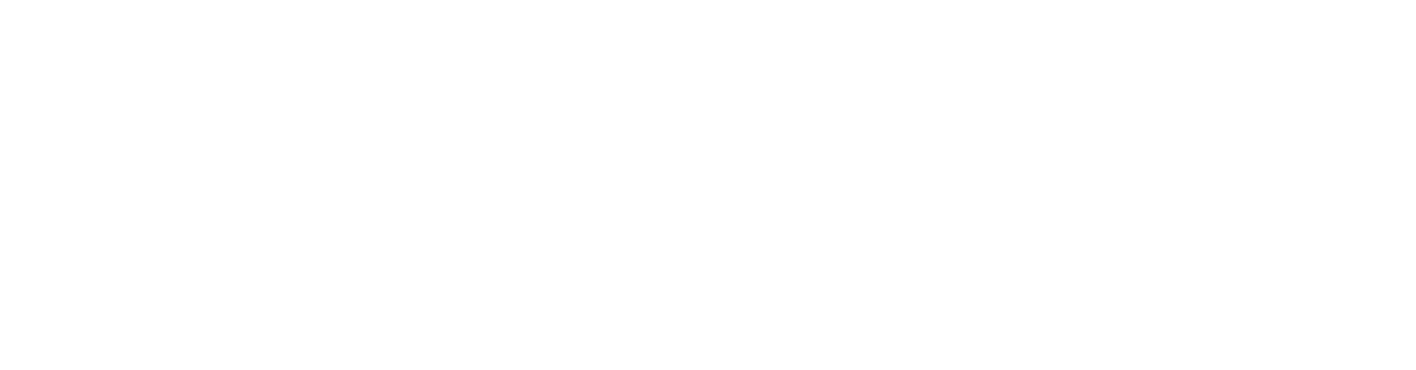 Psalm 139 (DNP)	t. J.P. Kuijper, A.J. Maasland; m. Genève 1551